A4 数字教育资源管理
成果展示

黄山旅校 陈红光
本人日常“数字教育资源管理”主要工具有
    百度网盘
    希沃白板5
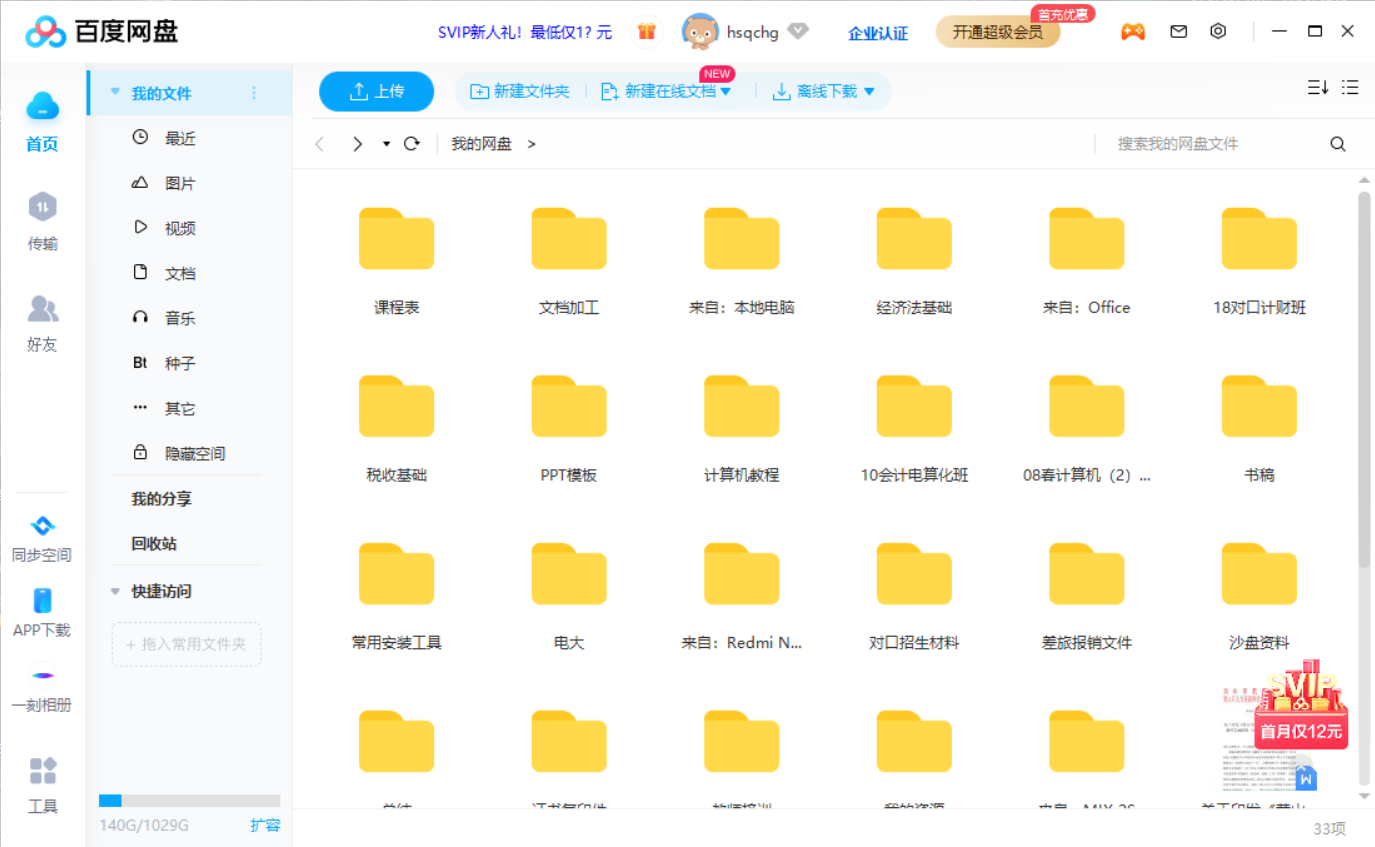 百度网盘
一级目录
一级目录
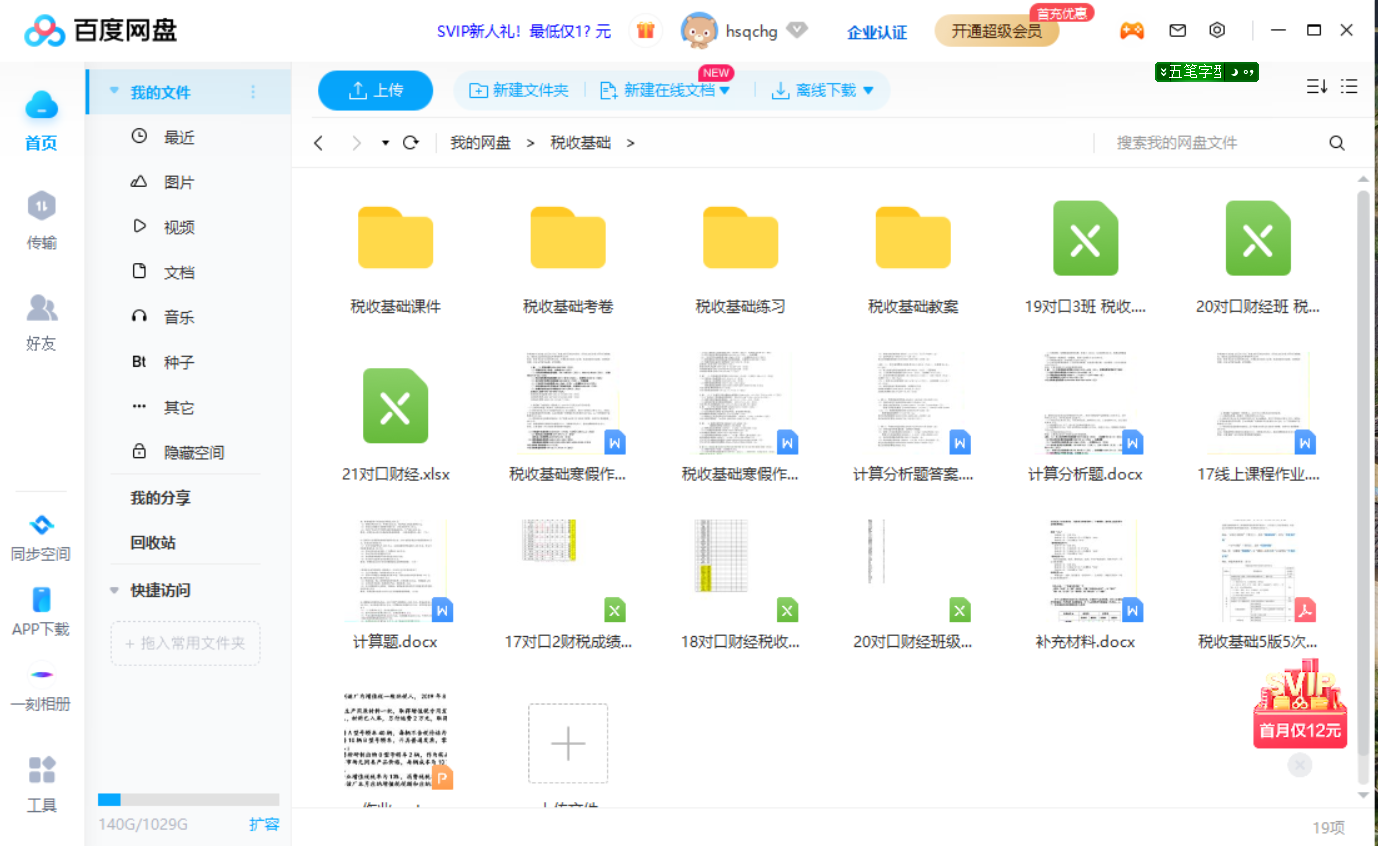 百度网盘
二级目录
一级目录
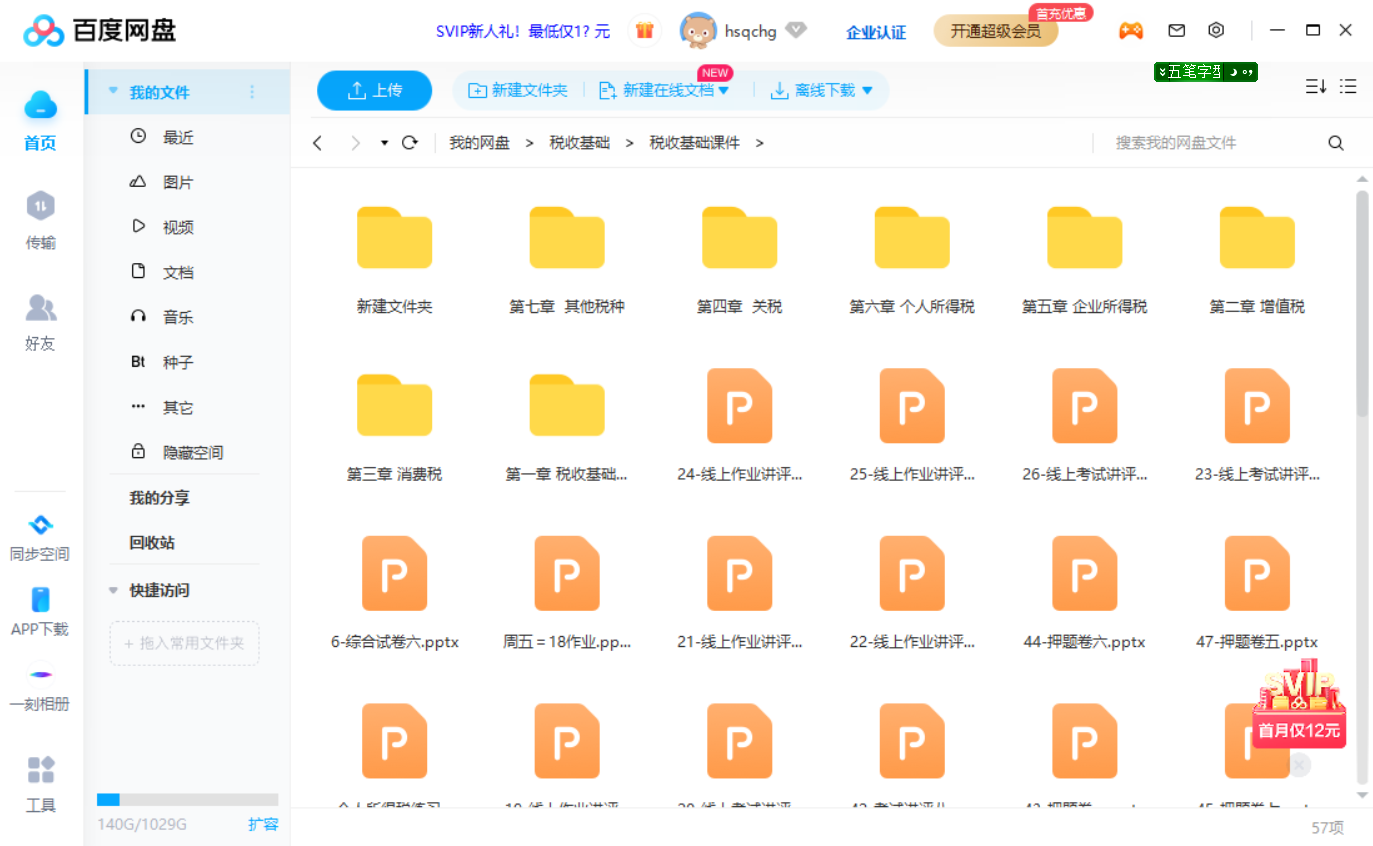 百度网盘
二级目录
三级目录
一级目录
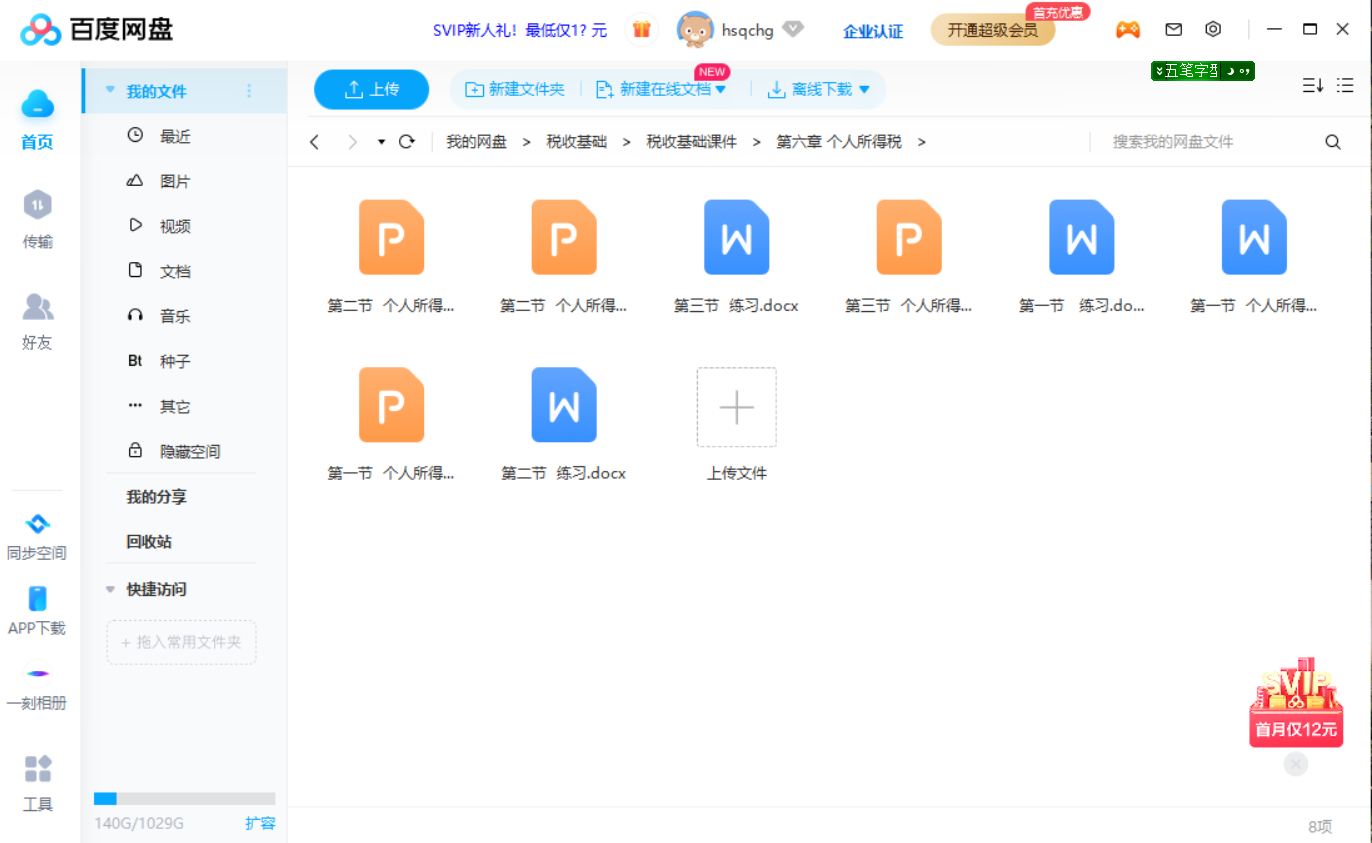 二级目录
百度网盘
三级目录
四级目录
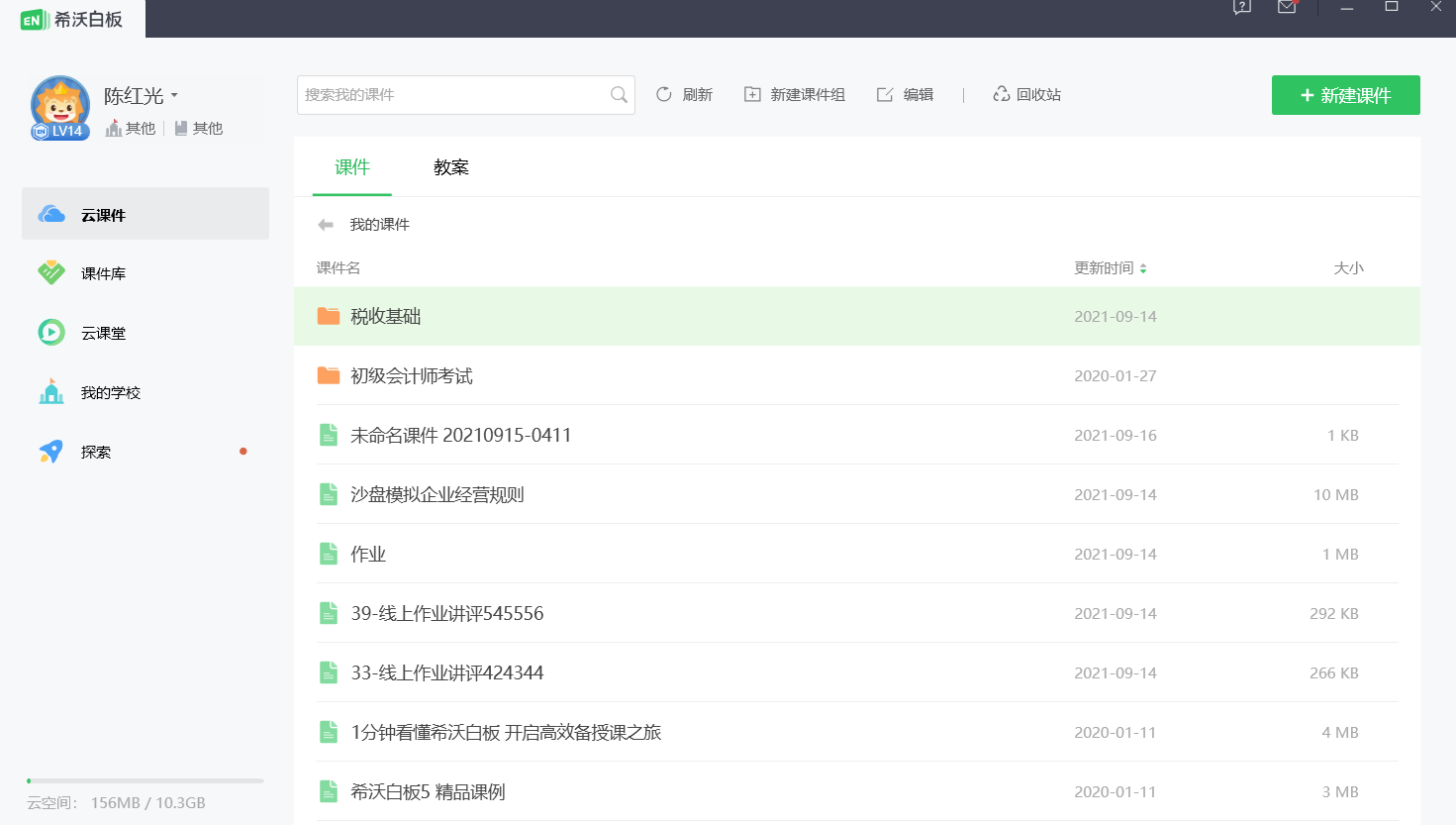 希沃白板
一级目录
一级目录
希沃白板
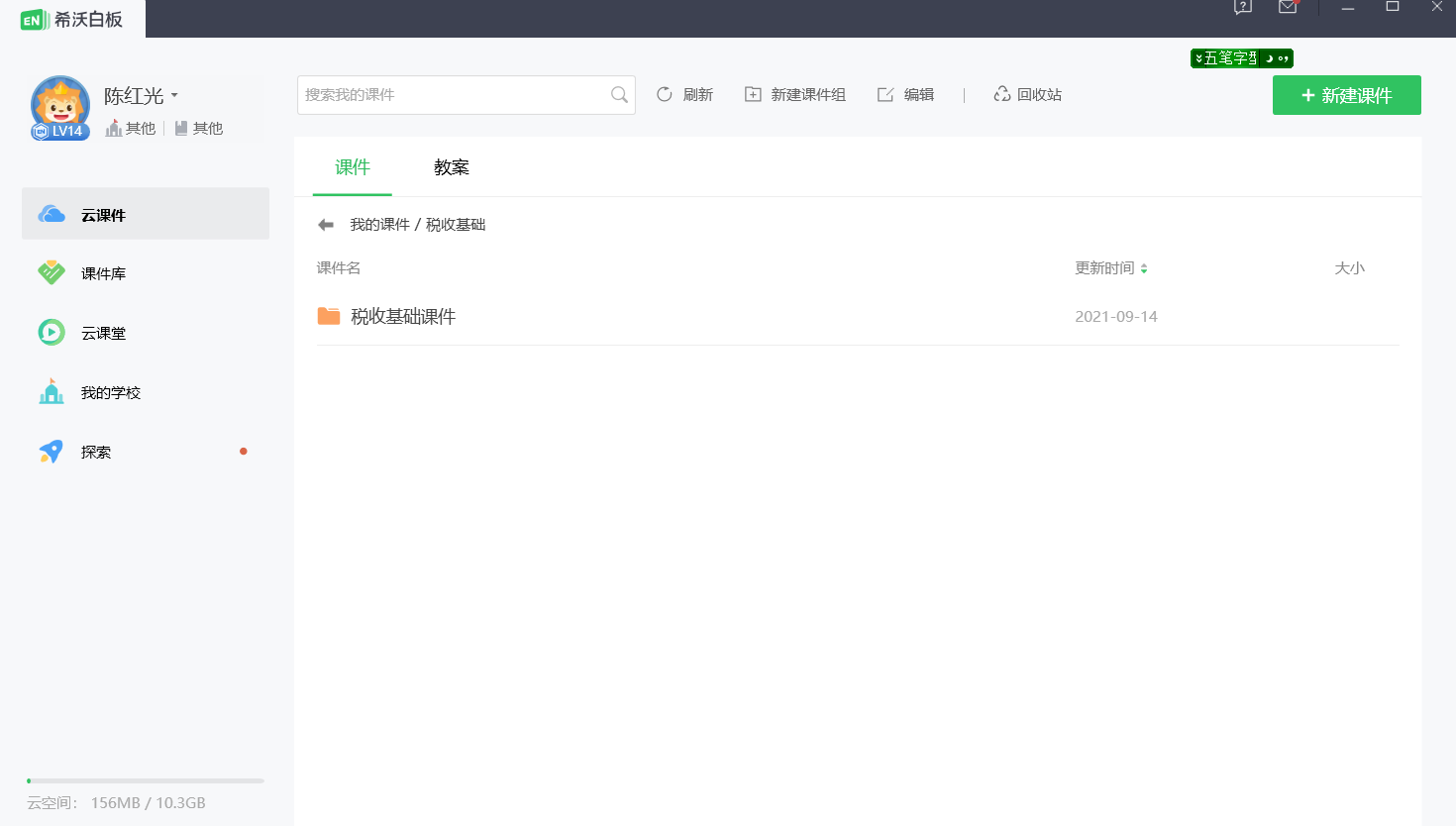 二级目录
一级目录
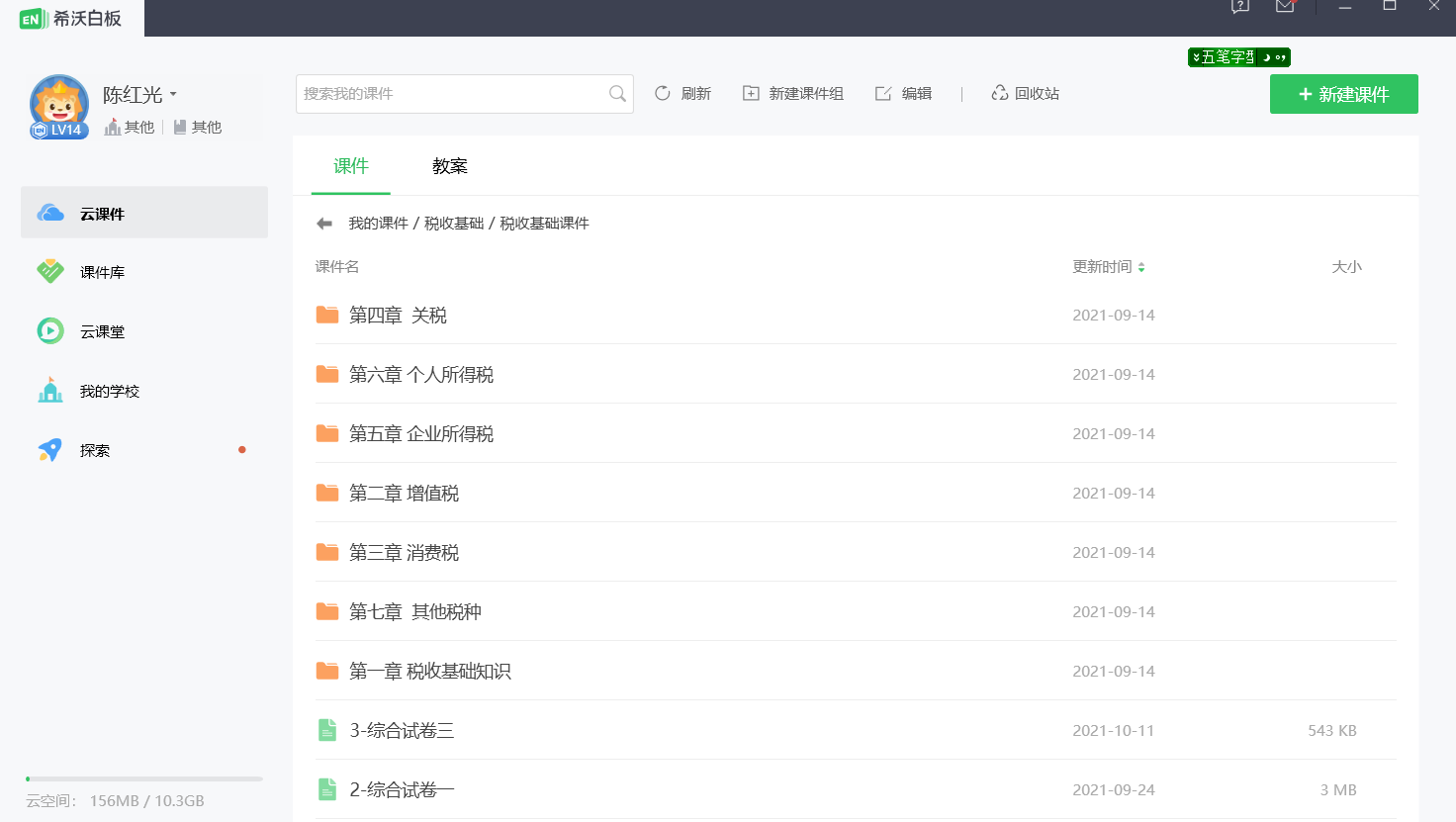 希沃白板
二级目录
三级目录
一级目录
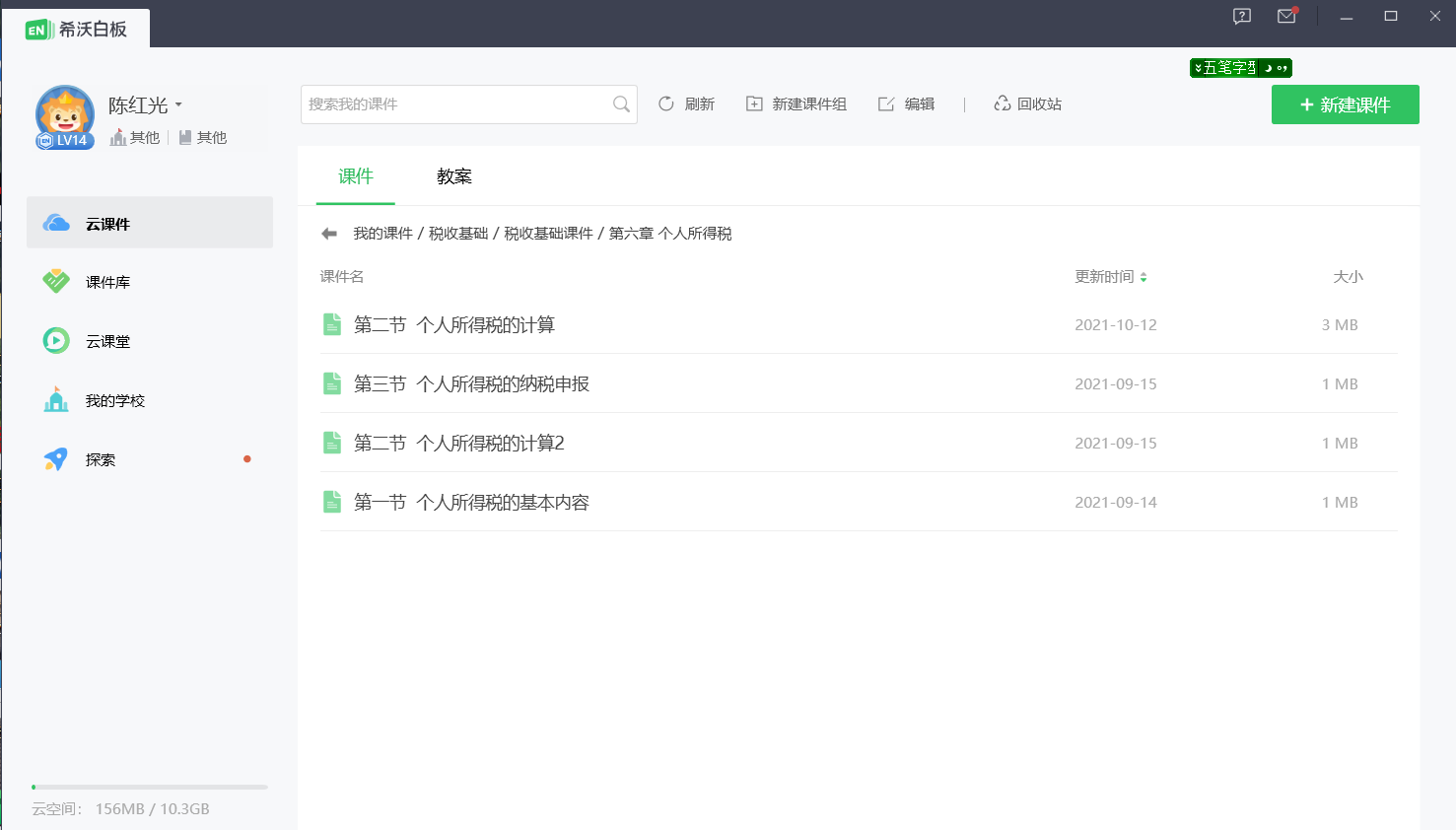 希沃白板
二级目录
三级目录
四级目录